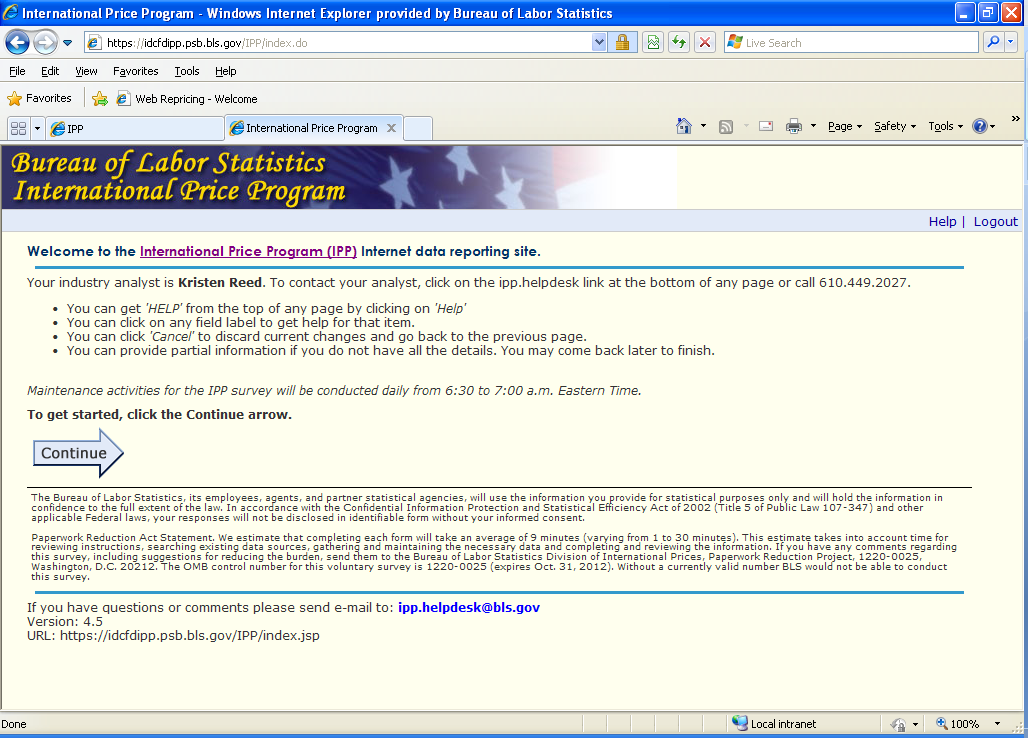 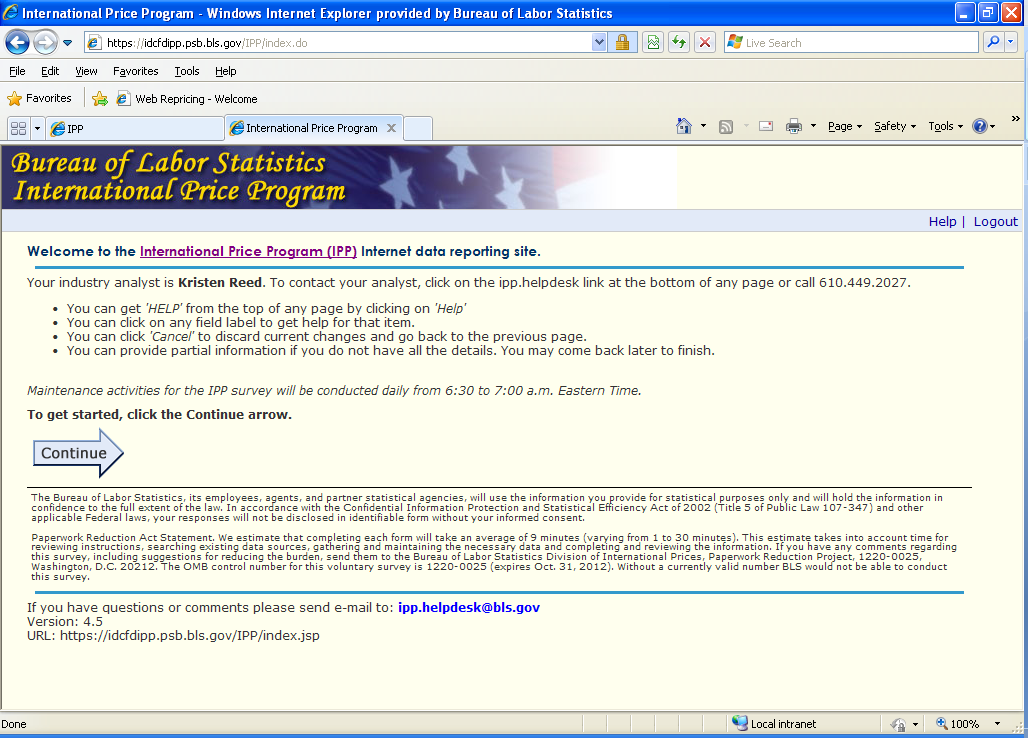 [Speaker Notes: Privacy and security statement is the first paragraph underneath “Continue.”]
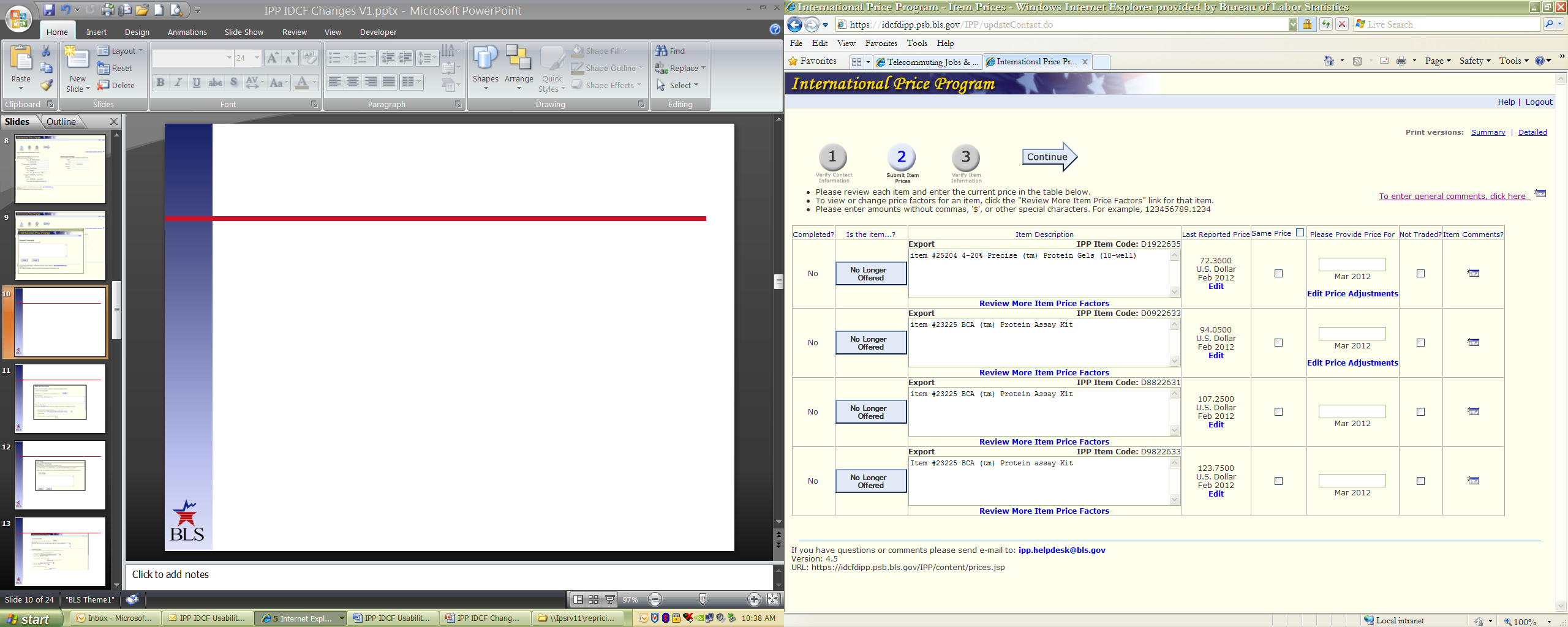 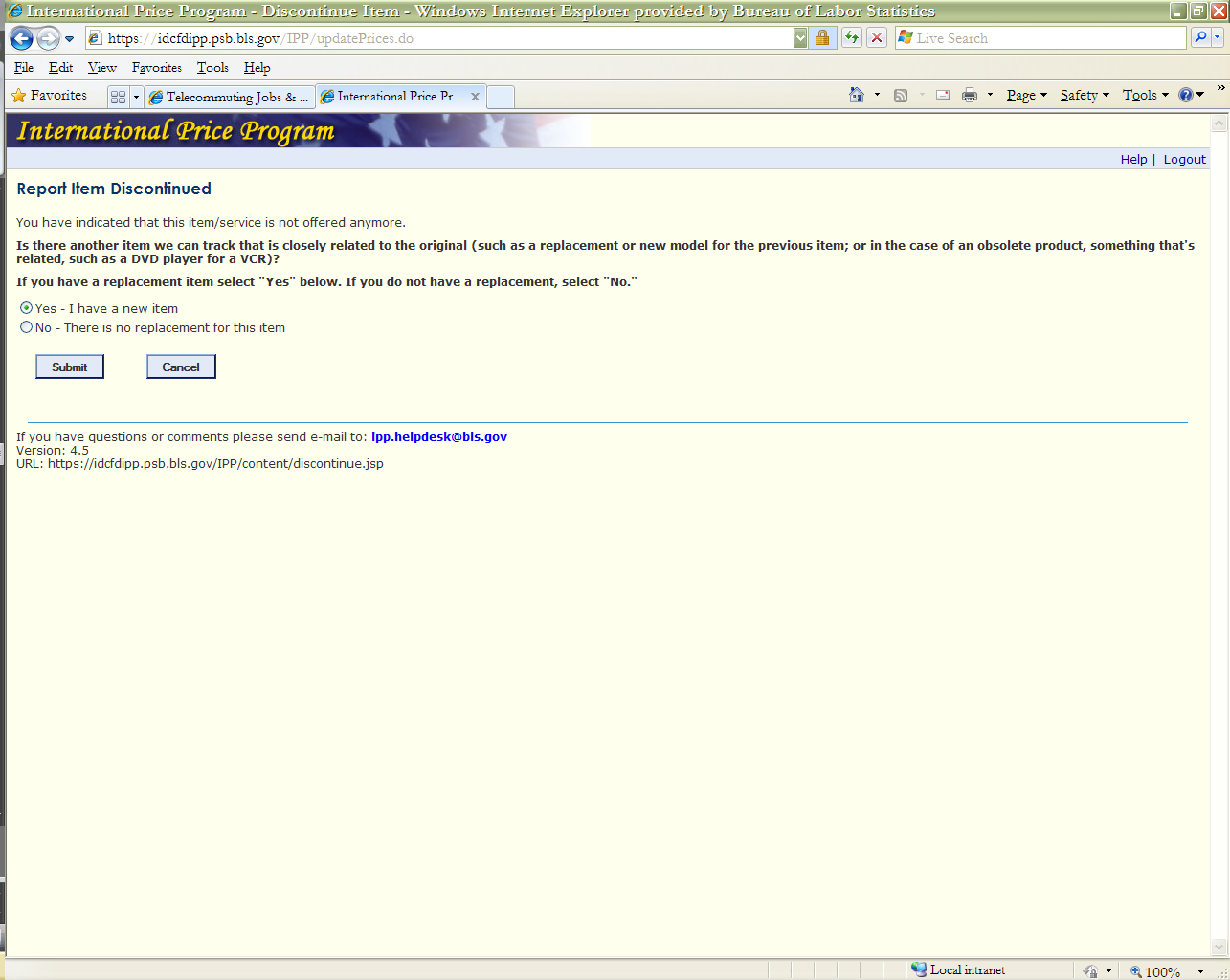 [Speaker Notes: “No Longer Offered” or is item still available? Clicking “No Longer Offered” reveals the “Report Item Discontinued” pop-up window.]
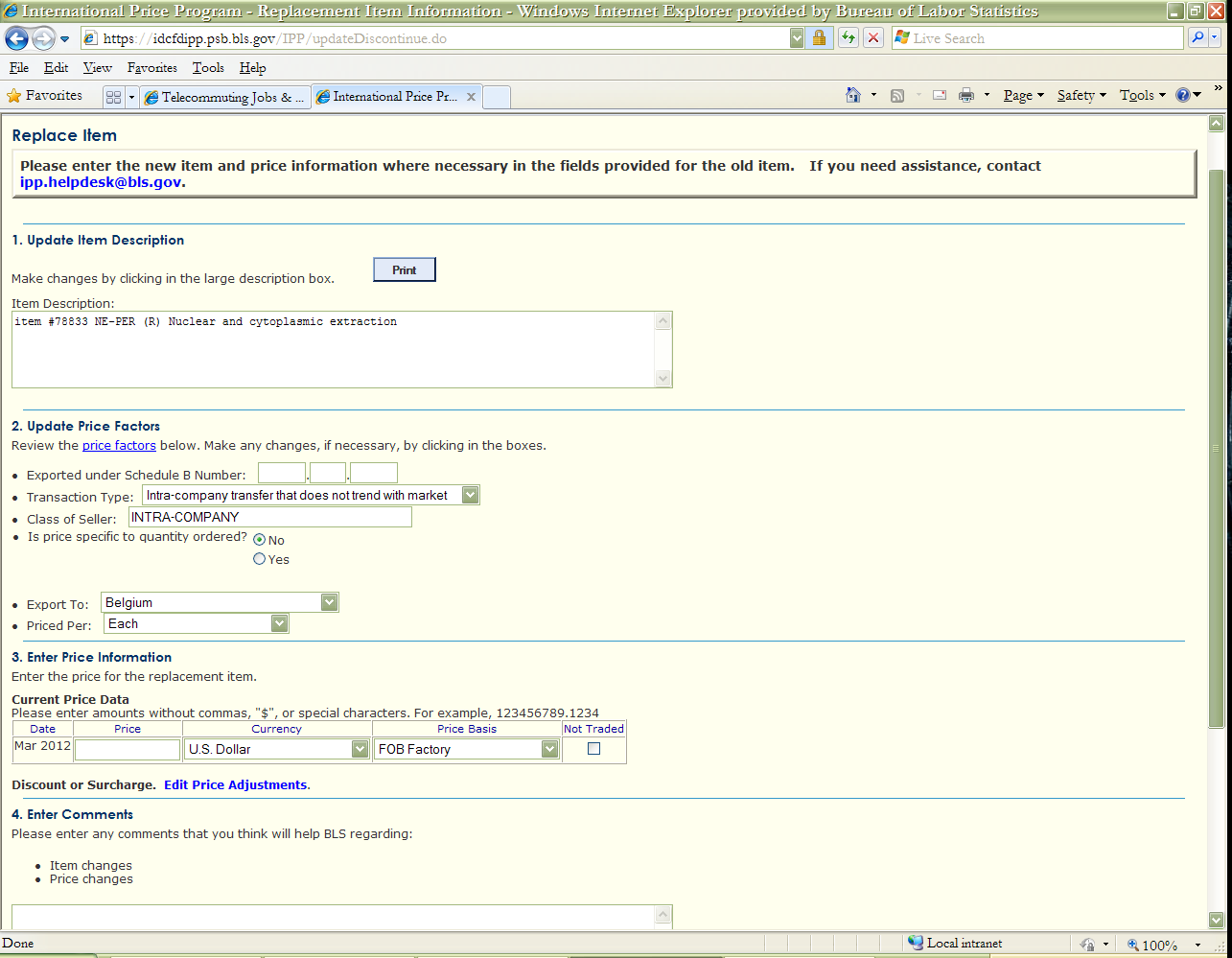 [Speaker Notes: “No Longer Offered” or is item still available? – Continued: Replace no longer offered item update screen. The “Replace Item” screen appears after selecting “Yes” and selecting “Submit” on the “Report Item Discontinued” pop-up window.]
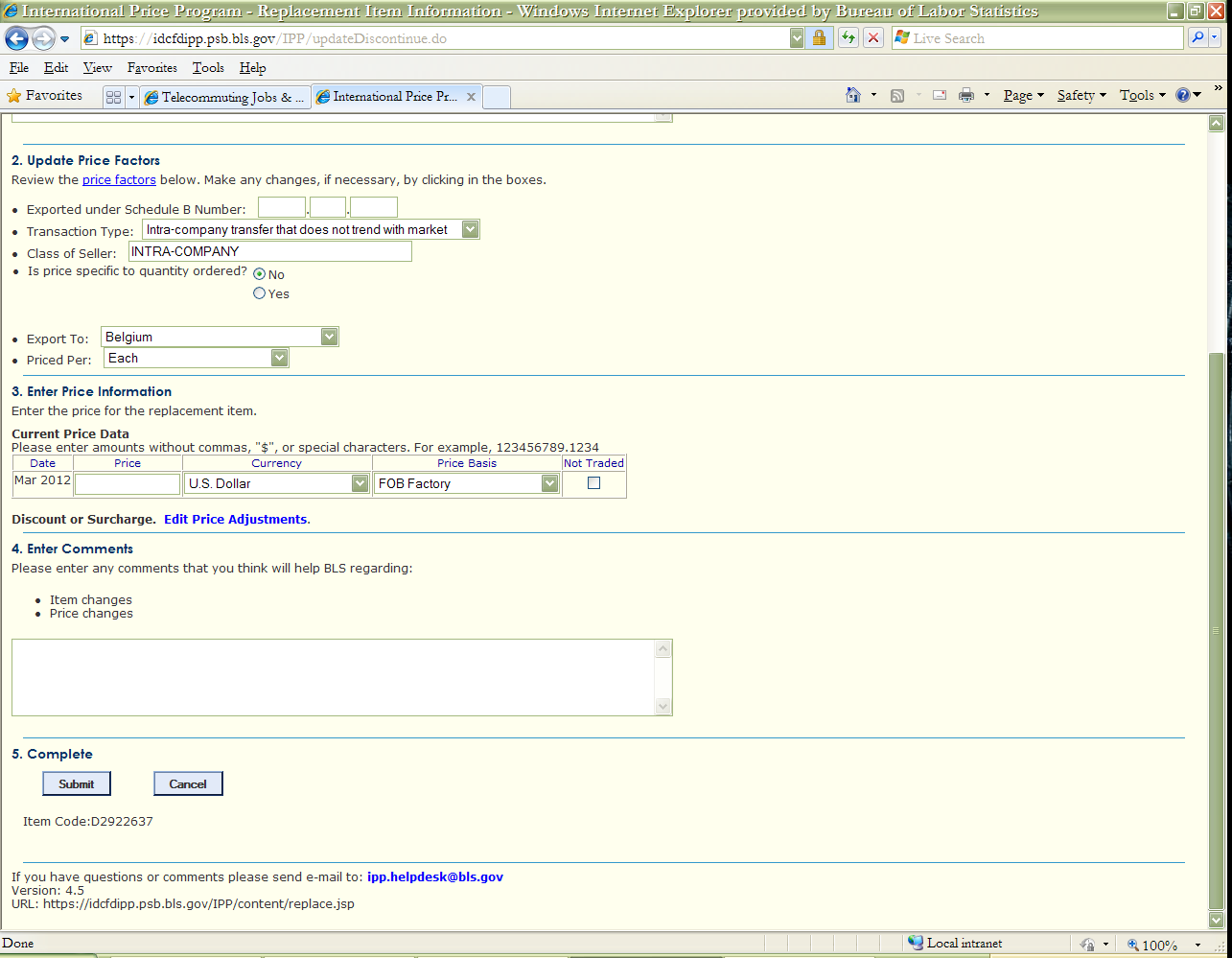 [Speaker Notes: “No Longer Offered” or is item still available? – Continued: Replace no longer offered item update screen continued…]
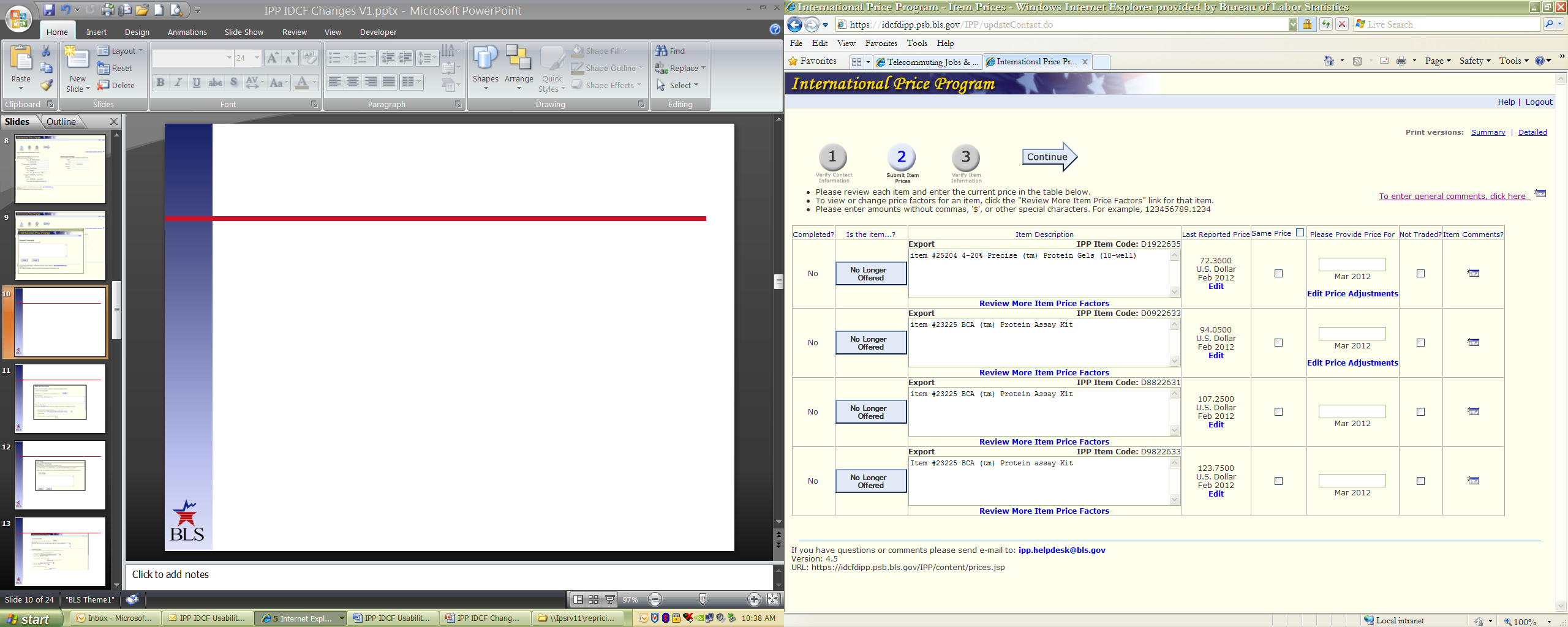 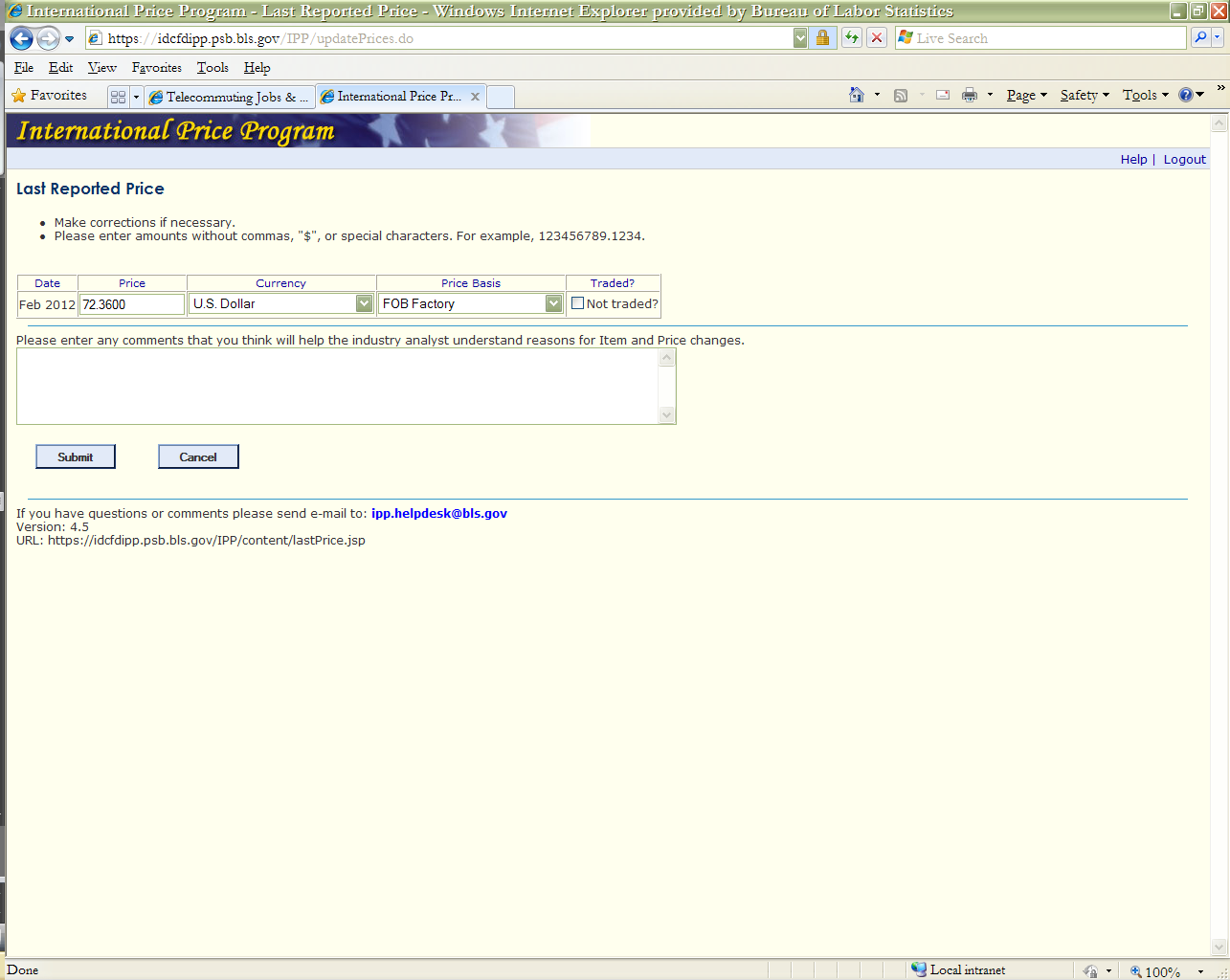 [Speaker Notes: “Last Reported Price” can be found by clicking “Edit.” This will reveal the “Last Reported Price” pop-up window.]